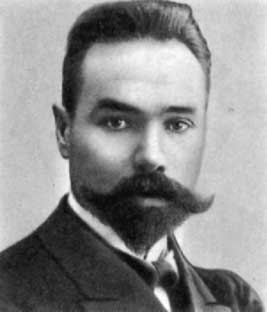 Великая радость – работа.
В полях, за станком, за столом!
Работай до жаркого пота,
Работай без лишнего счета-
Все счастье земли – за трудом!
В.Я. Брюсов
Лежит кучка поросят, кто ни тронет – завизжат.
907
- 70
- 500
+ 20
- 1
+ 300
- 10
970
900
400
420
419
719
?
790
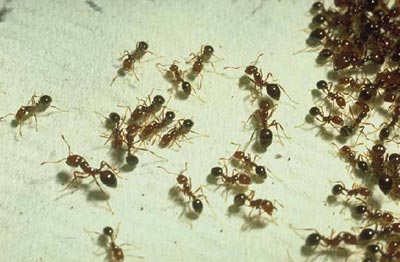 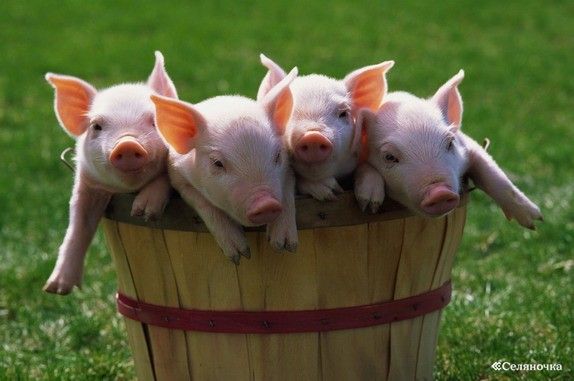 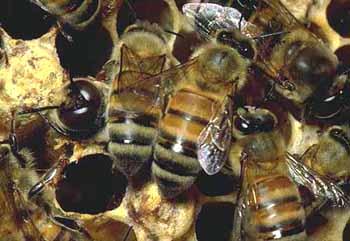 709
907
790
709
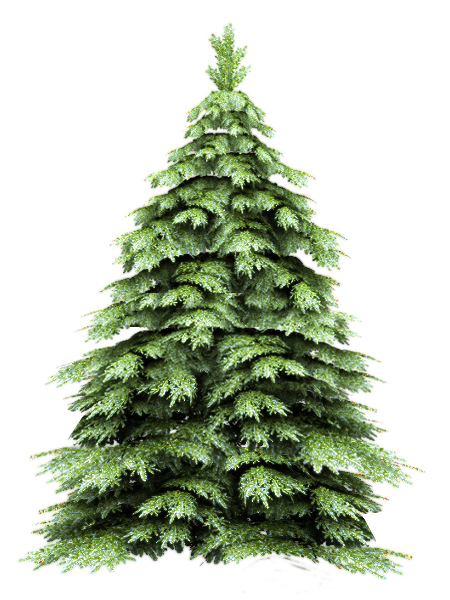 3    1    2
Р
А
П
ЕЛЬ
три простых глаза
сложные глаза
сложные глаза
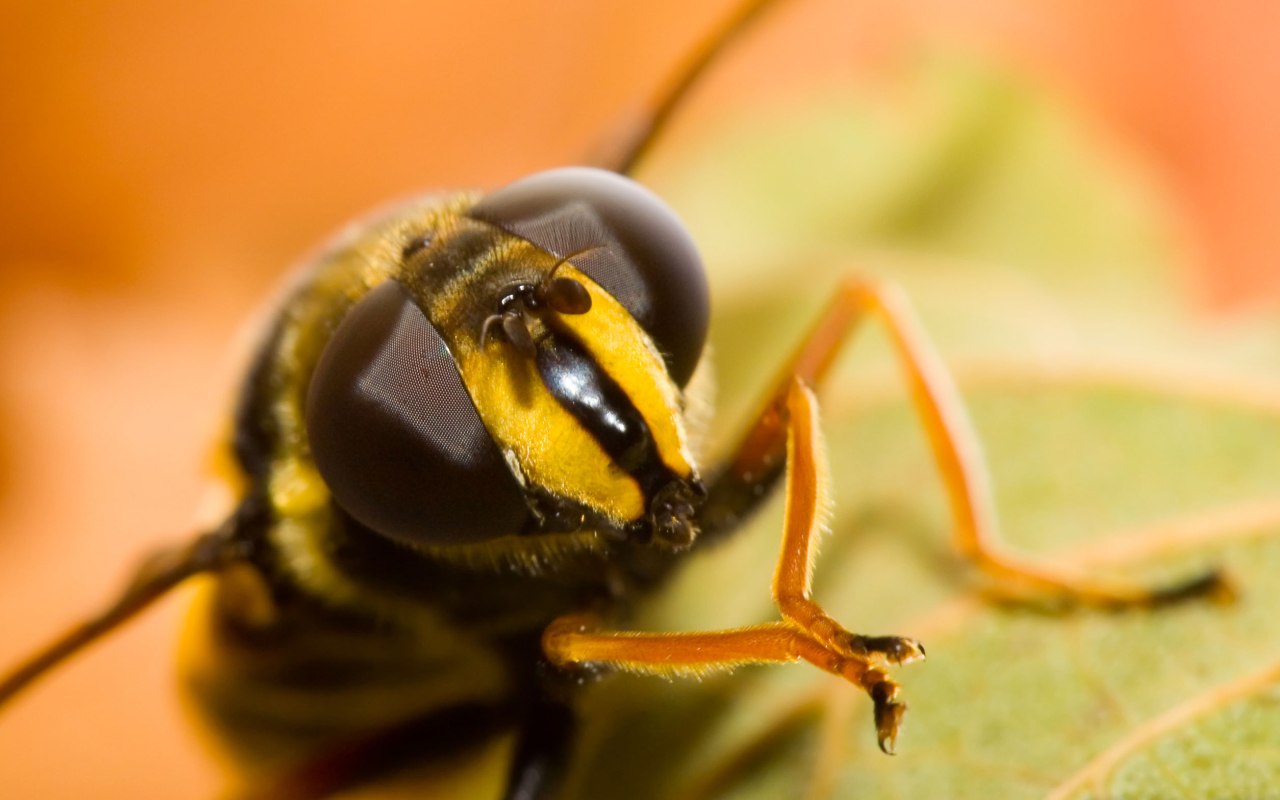 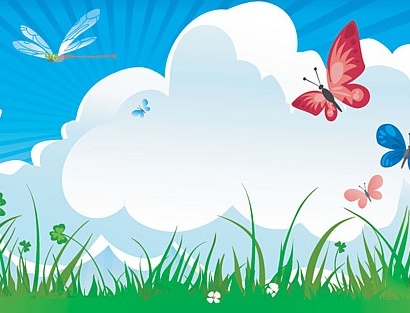 НЕ НА СЕБЯ ПЧЕЛА РАБОТАЕТ
СЕБЯ
НА
НЕ
ПЧЕЛА
РАБОТАЕТ
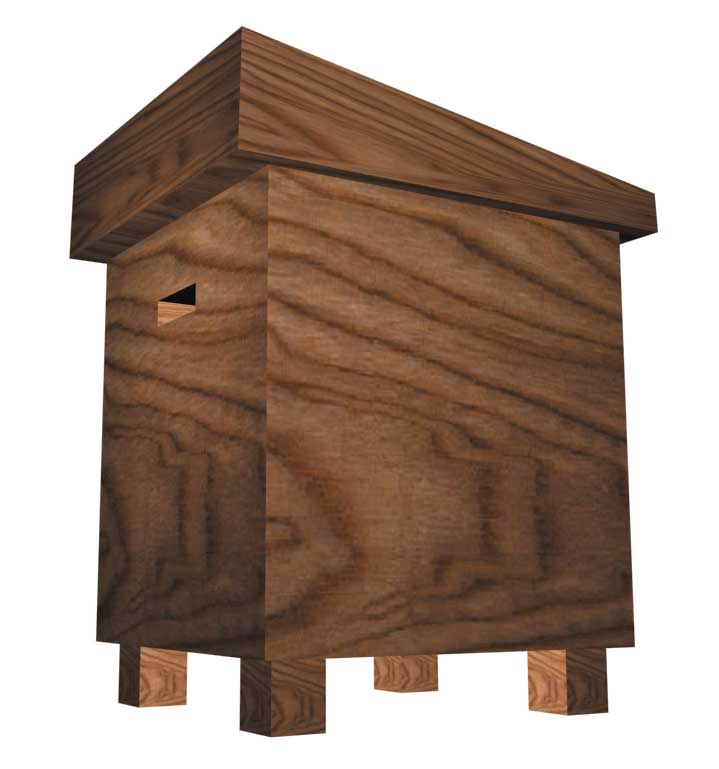 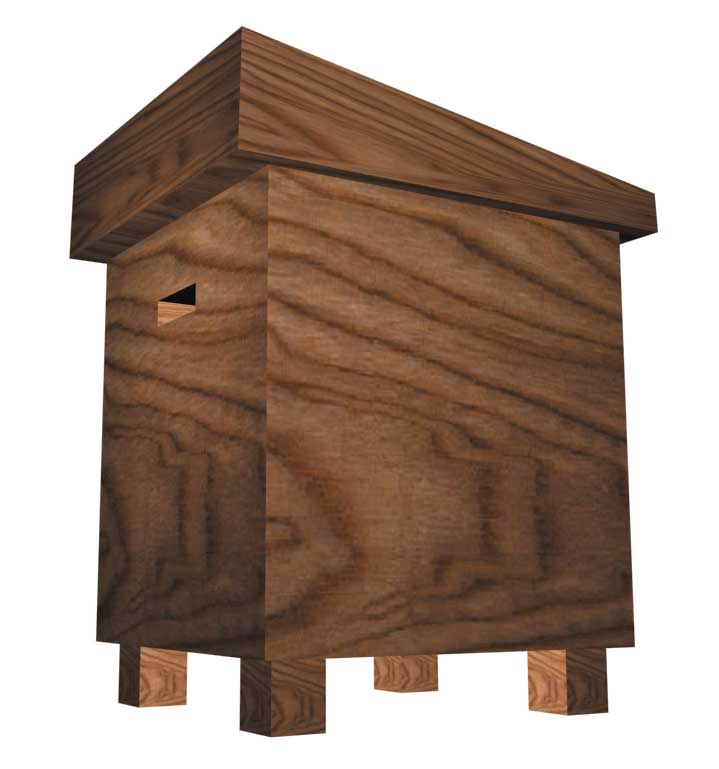 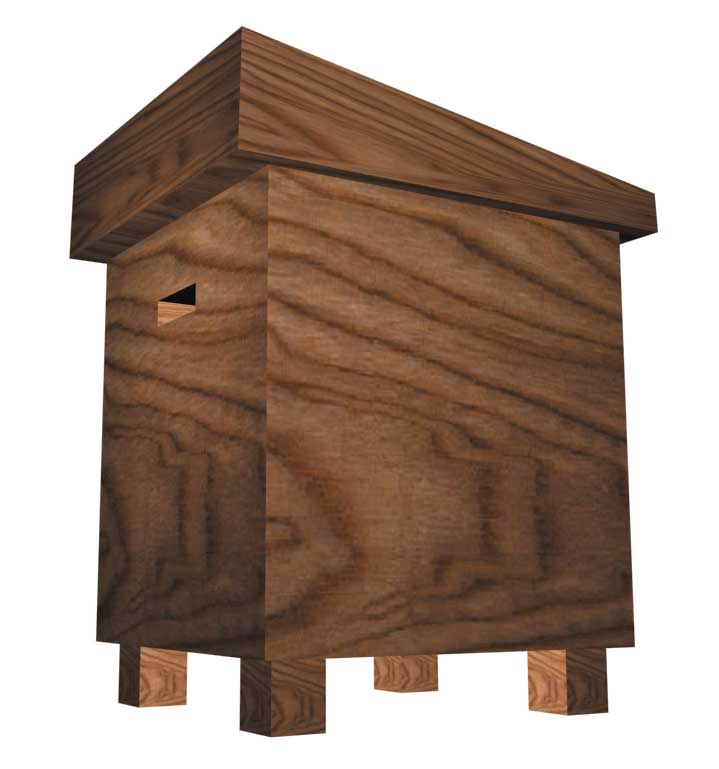 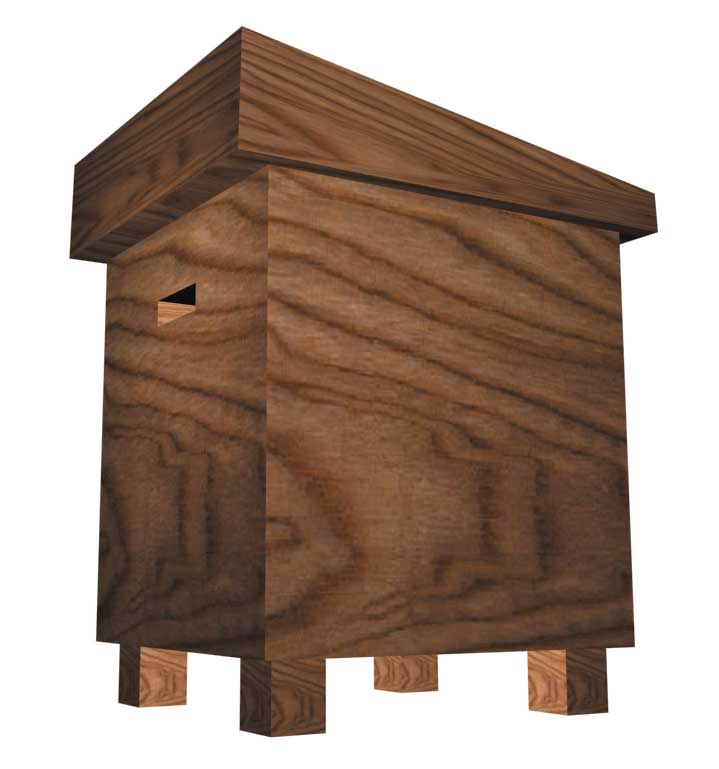 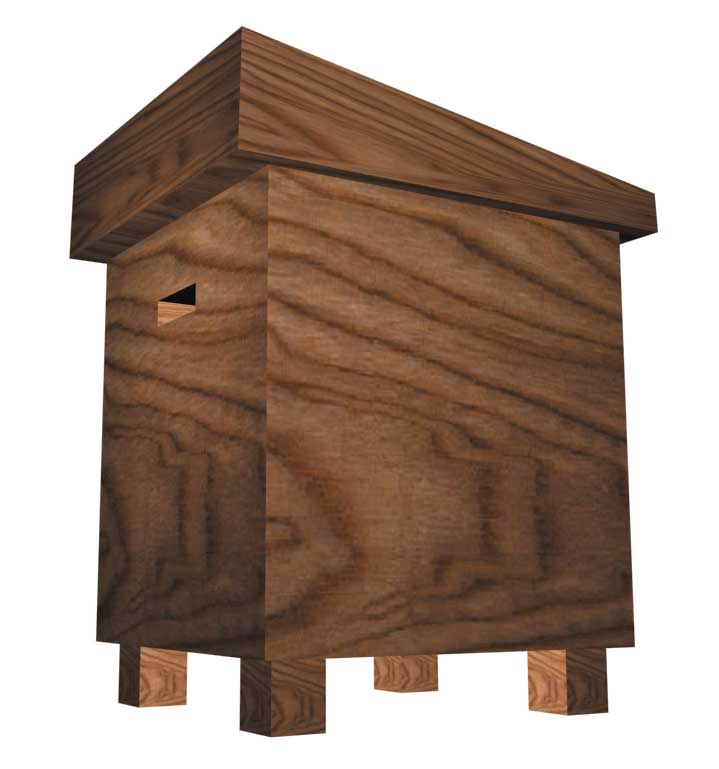 602
731
485
999
18
400
30
100
799
300
560
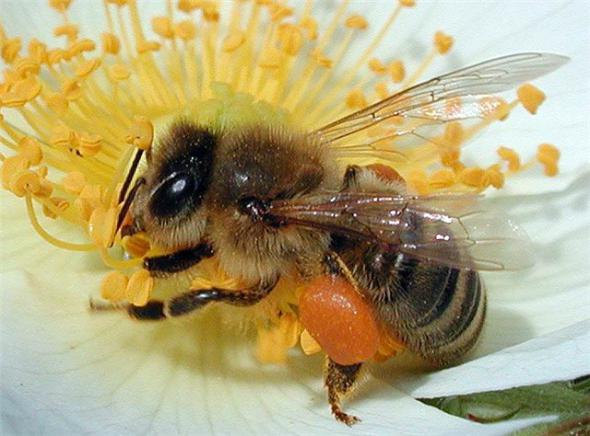 Тема урока: 
«Нумерация чисел в пределах 1000. Сложение и вычитание, основанные на нумерации.»
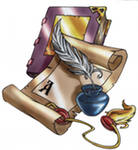 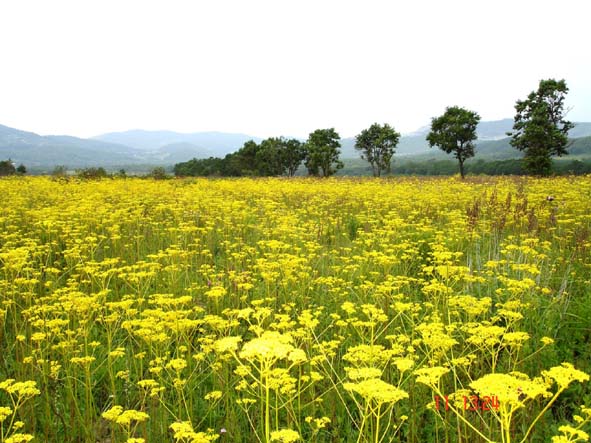 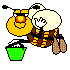 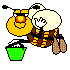 1м 05см=
105 см
3м=
300 см
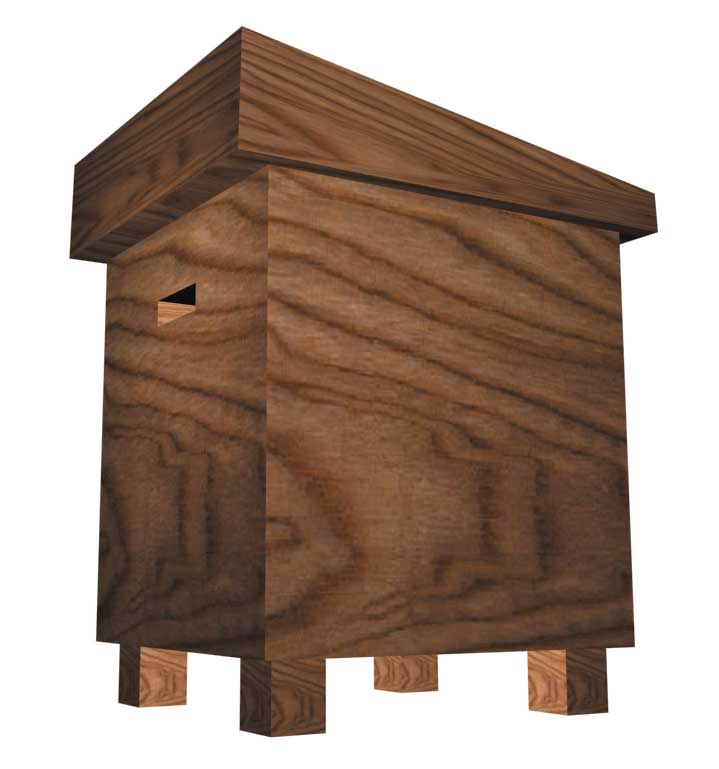 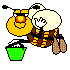 4м60см=
460 см
Решите задачу:
Одна семья пчёл может за лето произвести 80 кг мёда, а другая 100 кг. Пчеловод может взять только 40 кг мёда, чтобы не причинить ущерб пчёлам. Сколько кг мёда останется у пчёл?
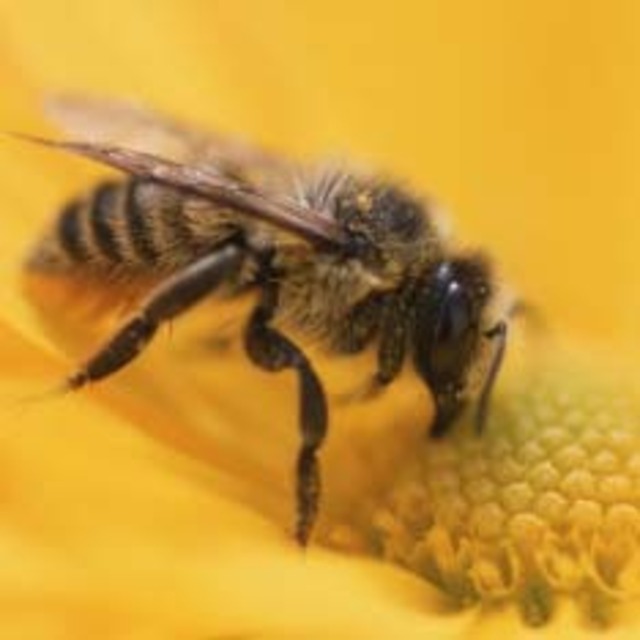 С
С
С
С
С
Памятник пчеле находится в Японии в городе Гифу.
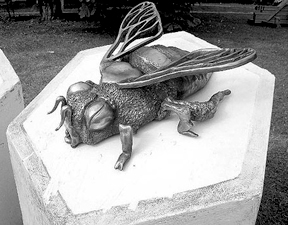